10.3  物体浮沉条件及应用
第一课时   物体的浮沉条件
浸没在液体中的物体都会受到浮力的作用，
但是有的物体上浮
有的物体还会悬浮在液体中
有的物体下沉
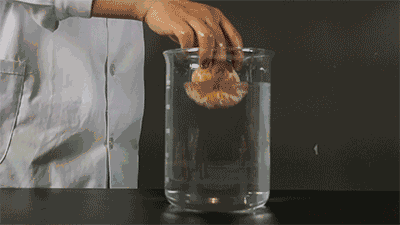 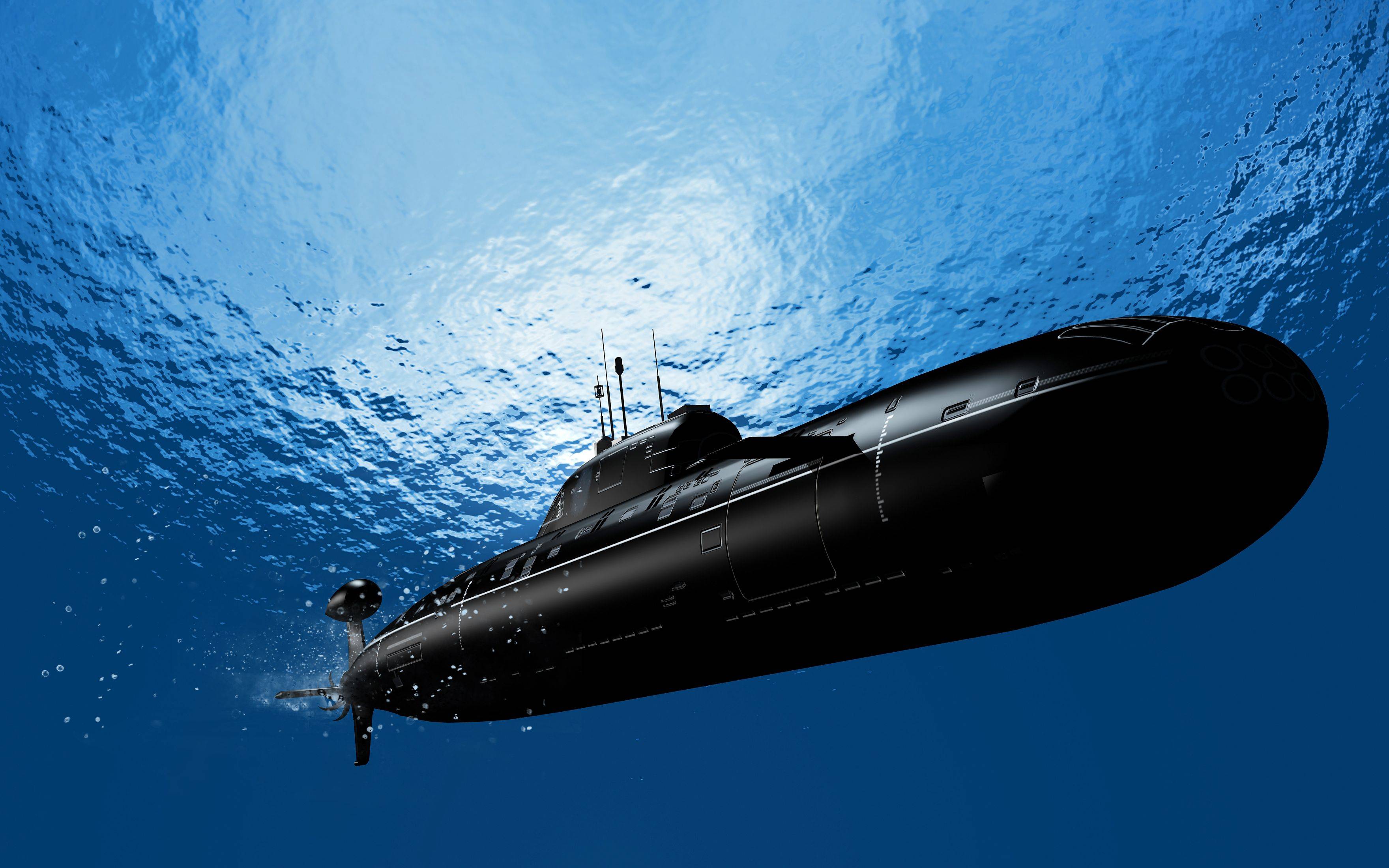 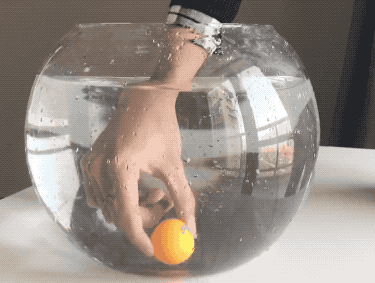 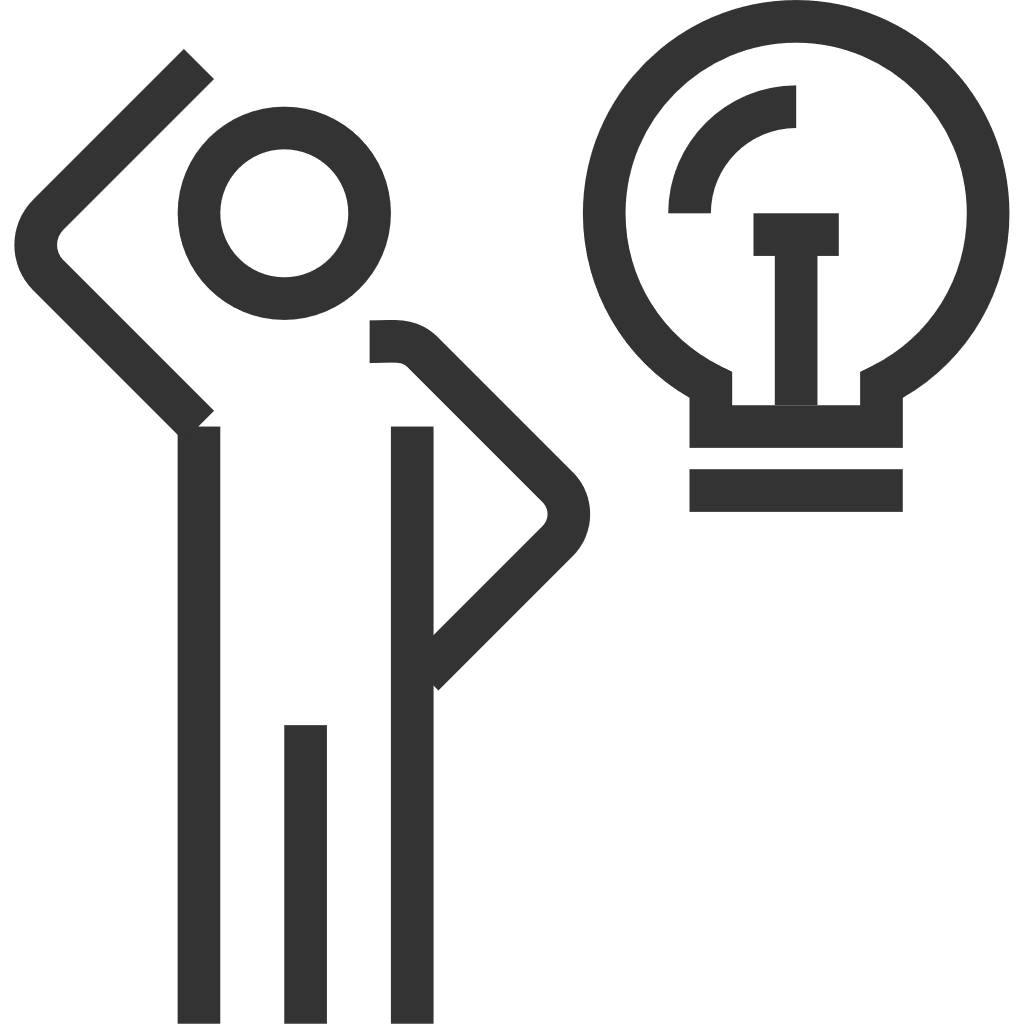 为什么这些物体在水中都受到浮力，但有的上浮，有的下降，有的悬浮在液体中呢？
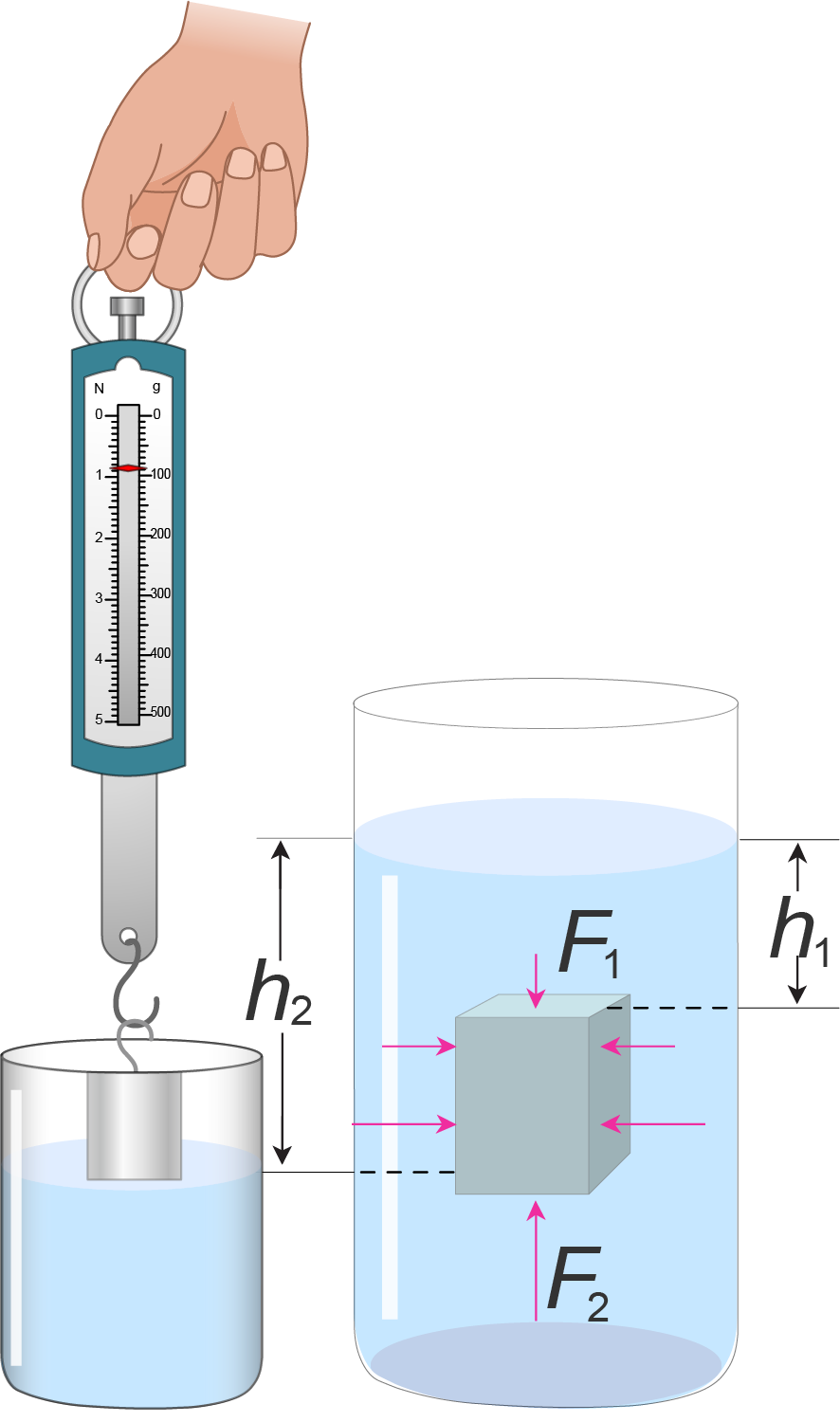 F浮
G
物体的浮沉状态
对浸没在液体中的物体进行受力分析：
由于浸没在水中的物体只受到竖直向下的重力和竖直向上的浮力，是同一物体上同一直线相反方向的两个力，我们可以对浮力与重力的大小关系做出如下猜测：
F浮 = G
F浮＜G
F浮＞G
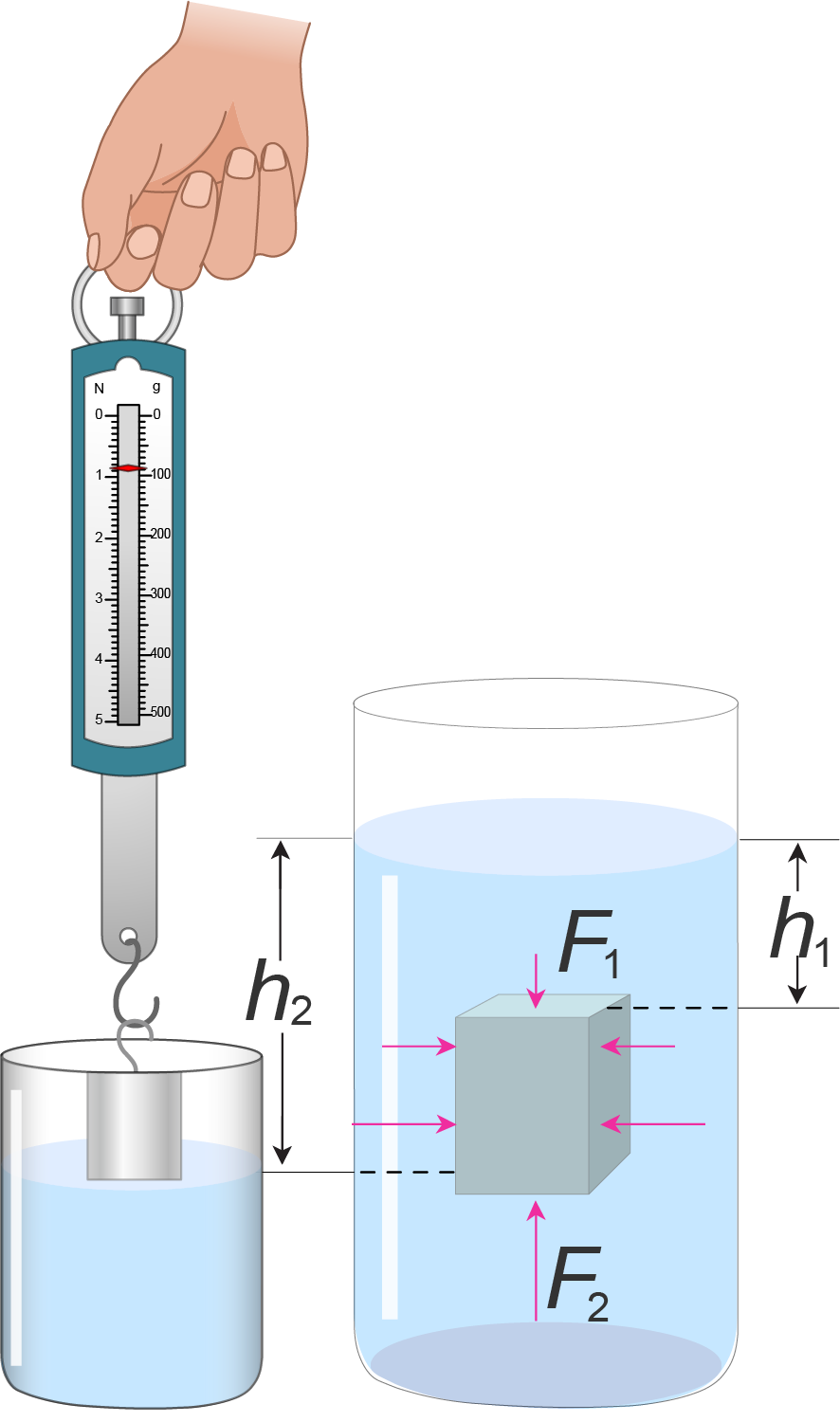 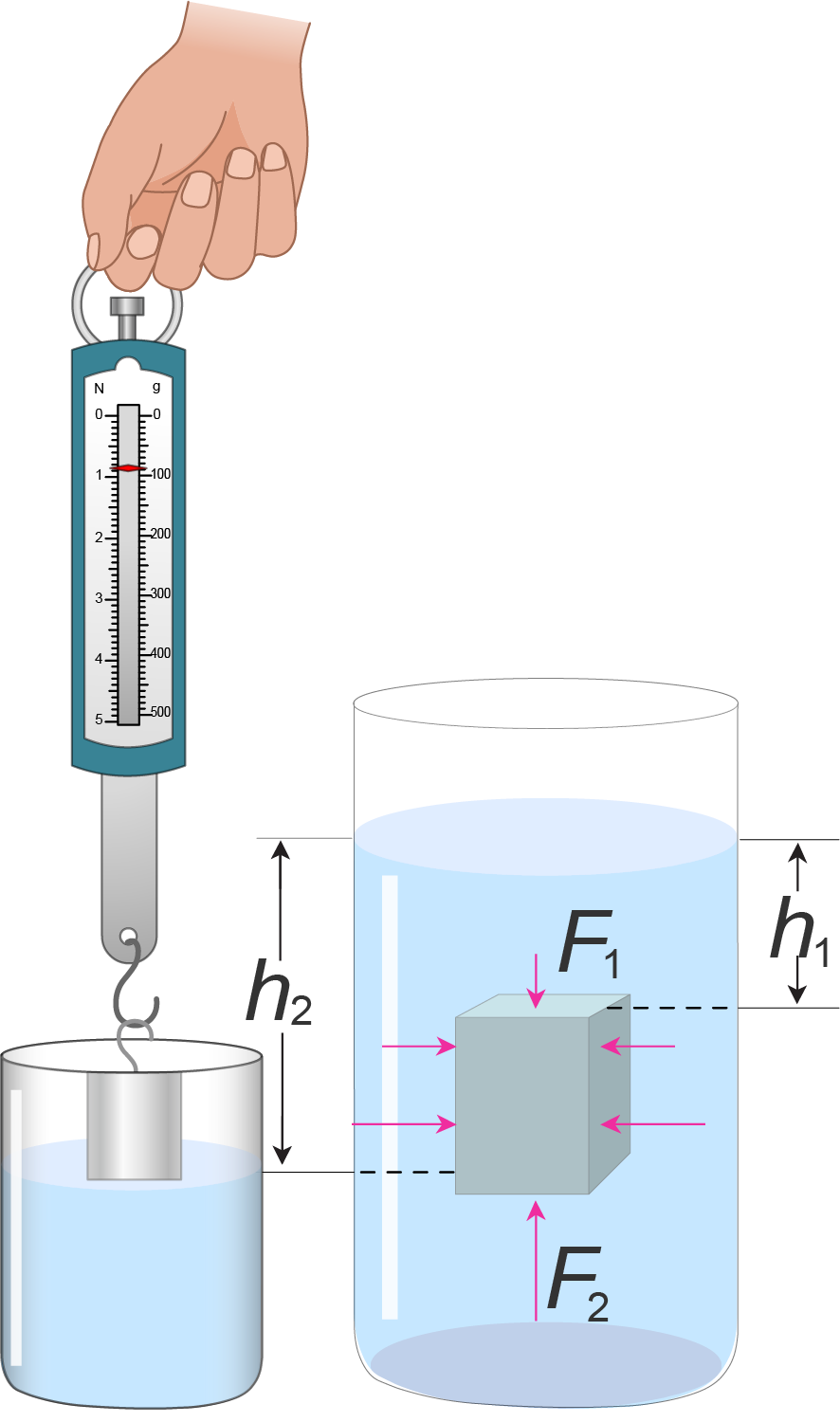 F浮 > G
F浮
F合
G
物体的浮沉状态
浮力大于重力
上浮
当浮力F大于重力G时，二力的合力方向向上，物体由静止开始上浮。
V排 =V物
F浮
G
物体的浮沉状态
浮力等于重力
漂浮
此时F浮 = G，
物体为漂浮状态。
V物>V排
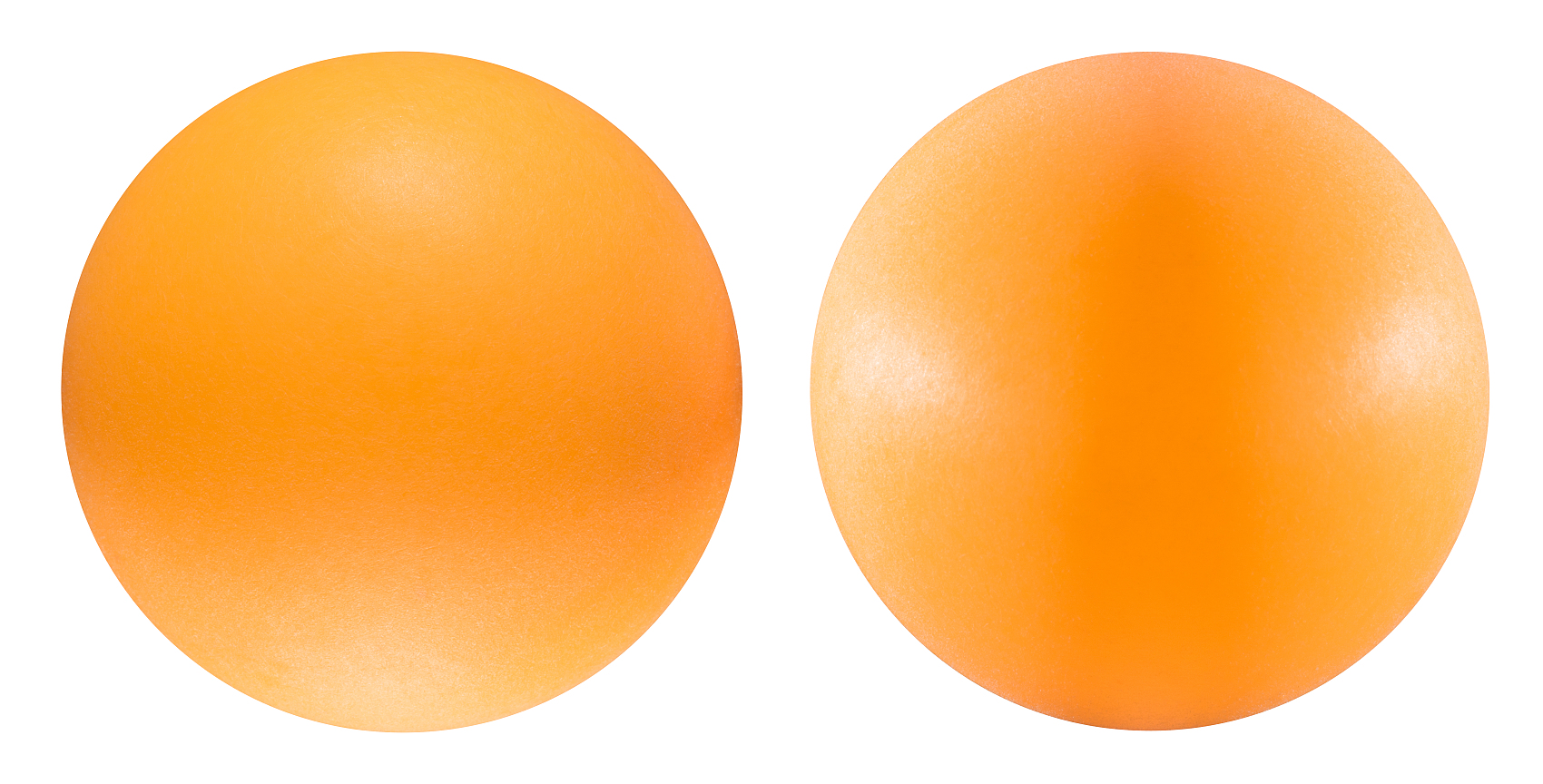 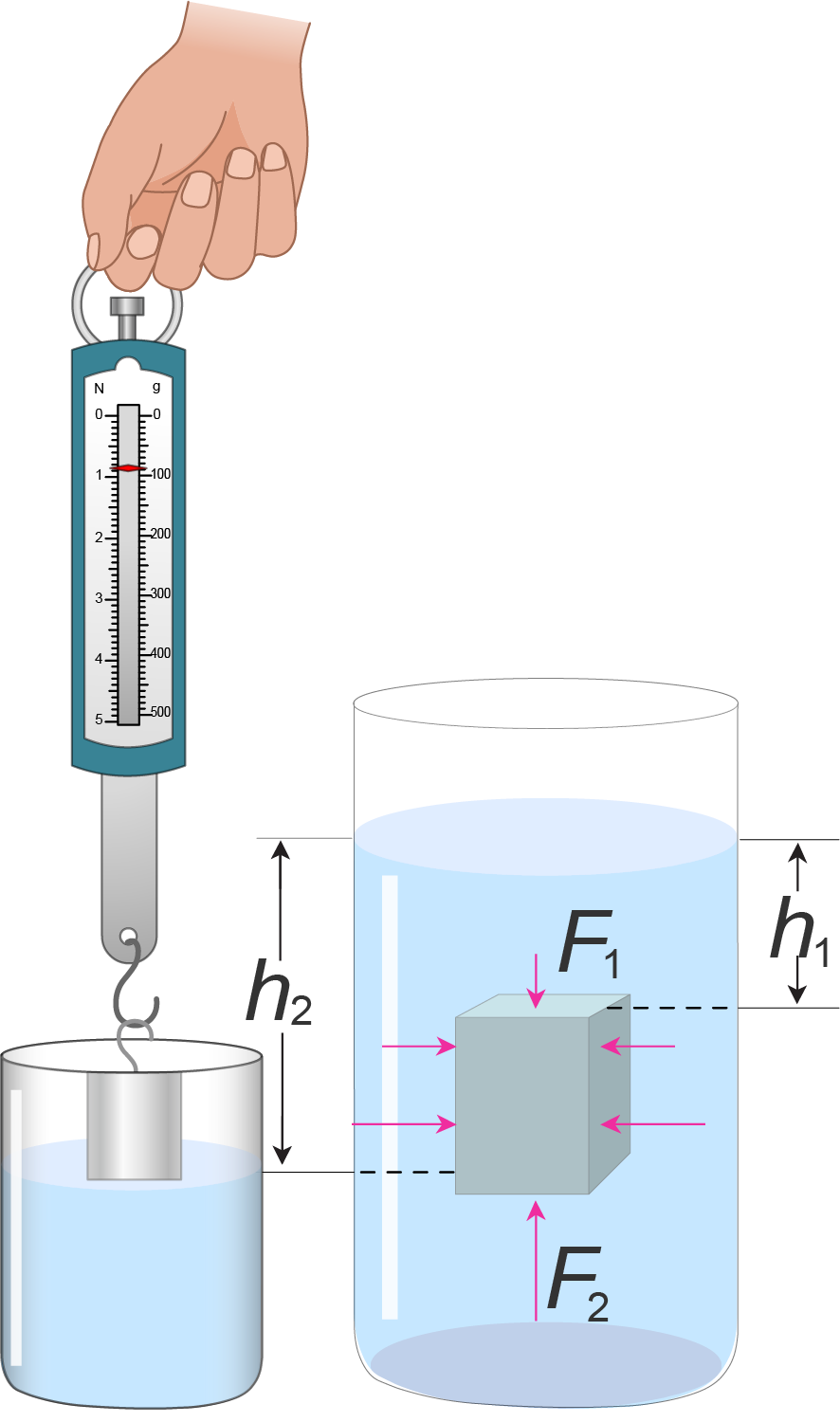 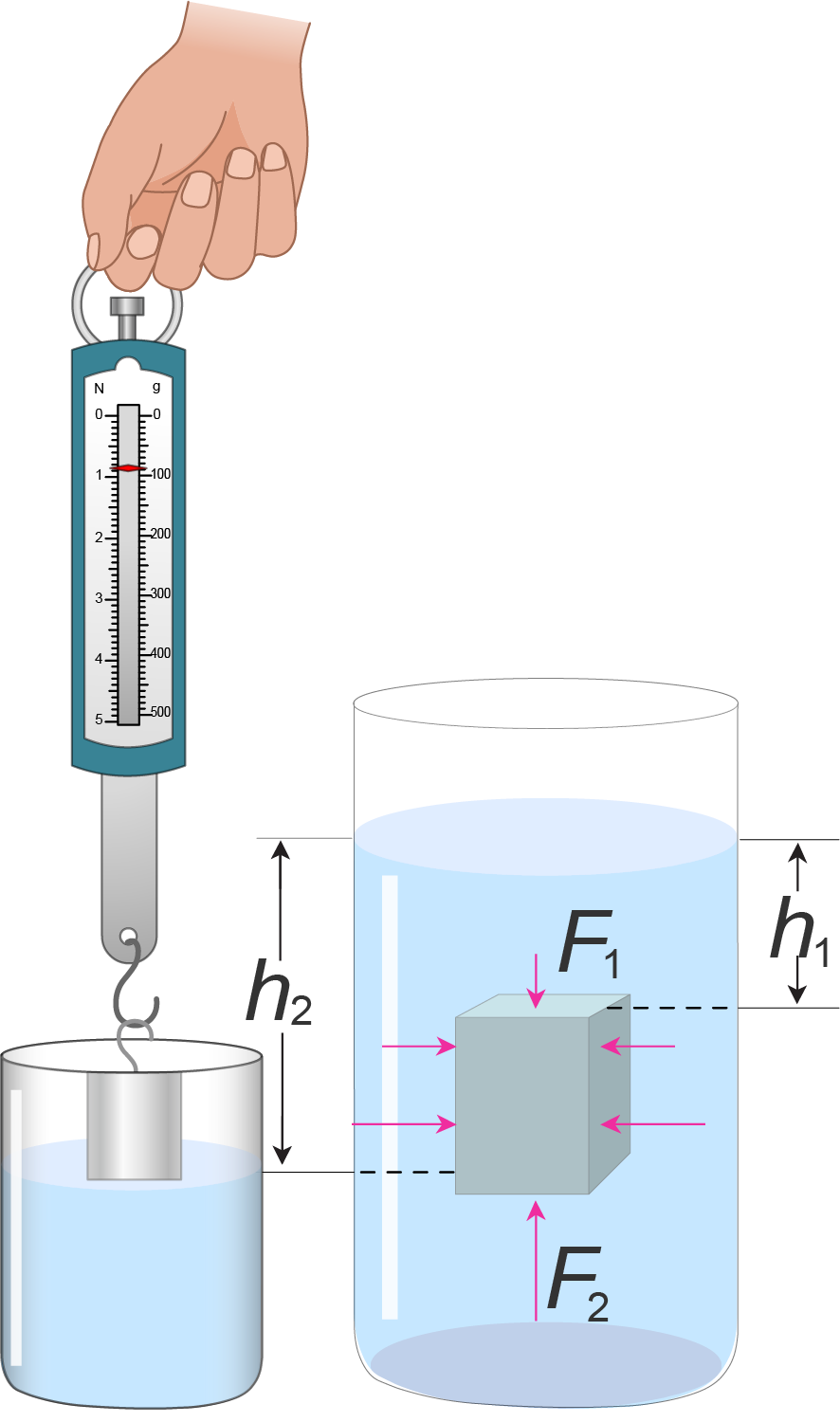 F浮 = G
F浮
G
物体的浮沉状态
浮力等于重力
悬浮
当浮力F等于重力G时，二力的合力为0，物体保持悬浮状态。
V排 =V物
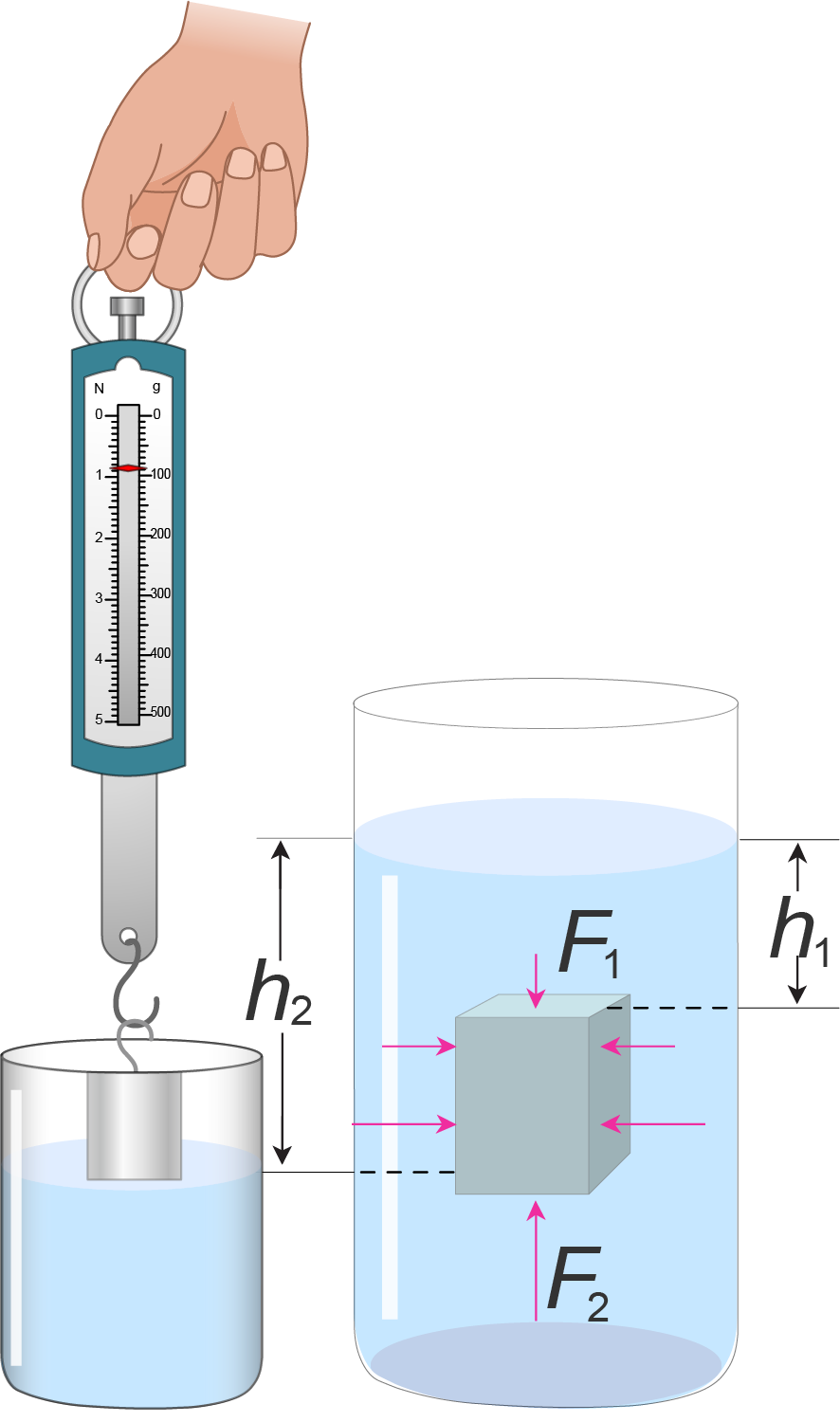 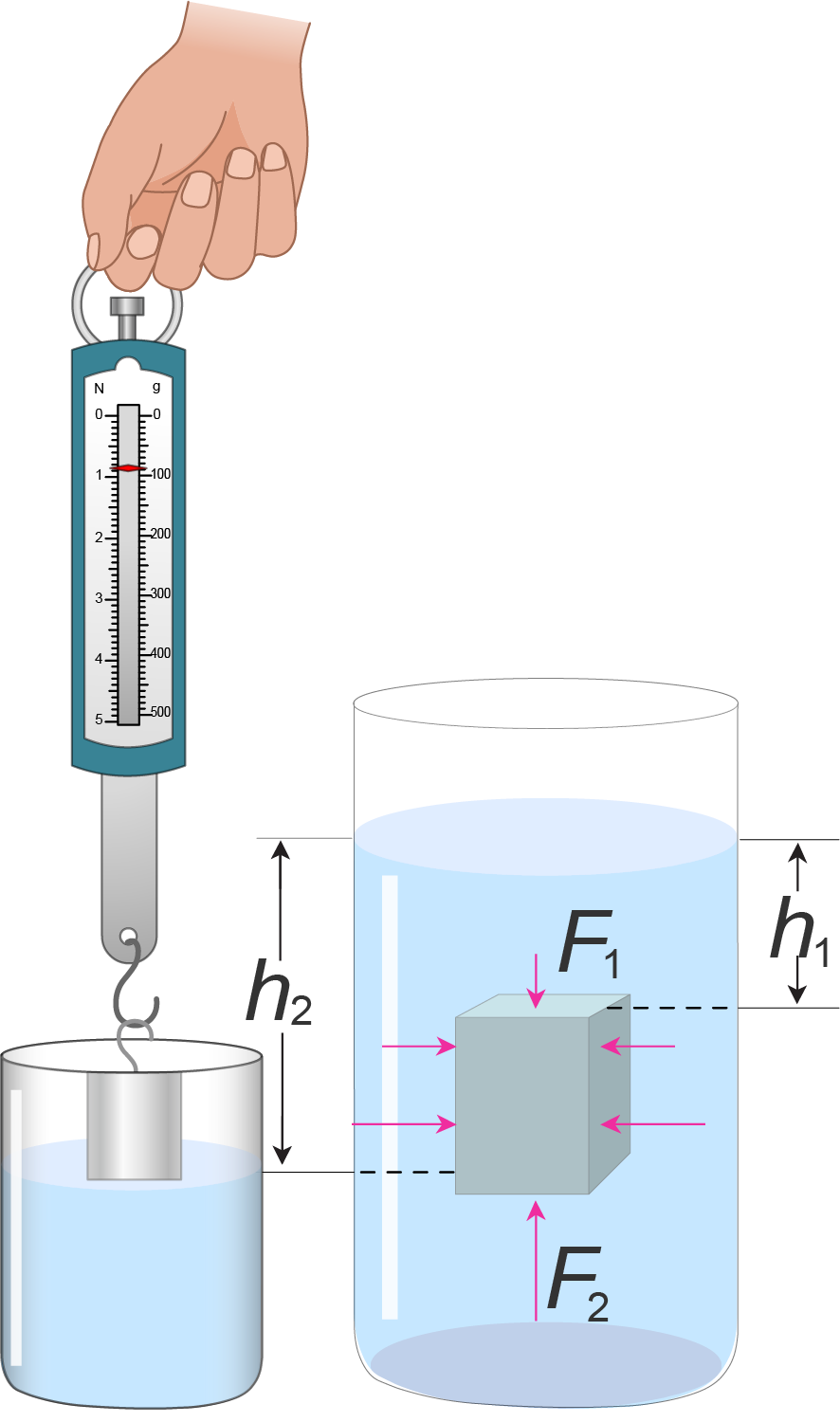 F浮 < G
F浮
F合
G
物体的浮沉状态
浮力小于重力
下沉
当浮力F小于重力G时，二力的合力方向向下，物体由静止开始下沉。
V排 =V物
F浮
F支
G
物体的浮沉状态
浮力小于重力
沉底
此时物体受到自身重力，浮力和来自容器底部的支持力，
F浮 +F支 =G
物体为沉底状态，
V排 =V物
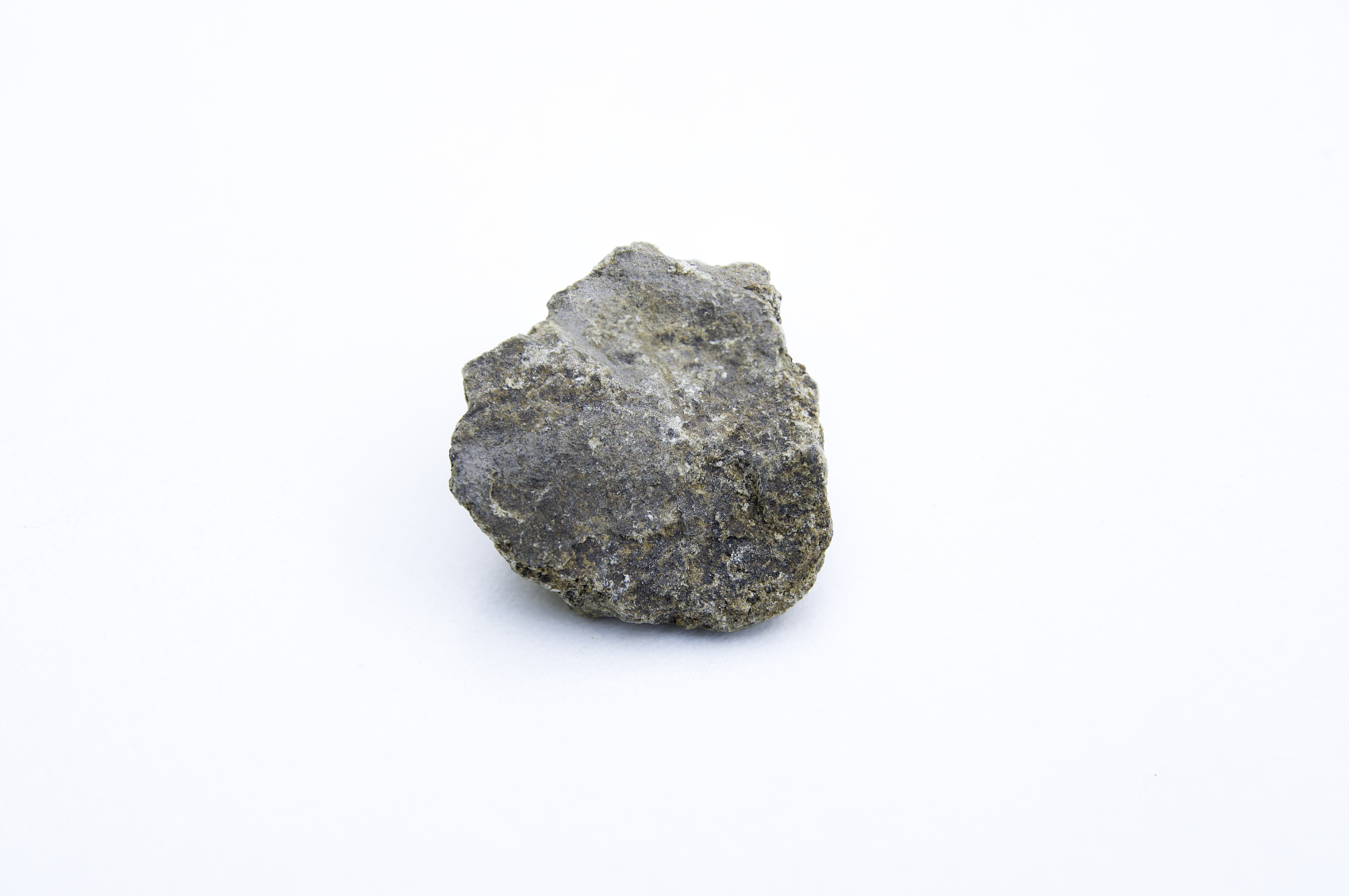 物体的浮沉状态
物体的几种浮沉状态
F浮 = G   漂浮
F浮 > G   上浮
F浮 = G   悬浮
运动过程
静止状态
F浮 < G   下沉
F浮 +F支= G   沉底
二力平衡
物体的浮沉状态
物体的几种浮沉状态
F浮 = G   漂浮
F浮 > G   上浮
F浮 = G   悬浮
运动过程
静止状态
F浮 < G   下沉
三力平衡
F浮 +F支= G   沉底
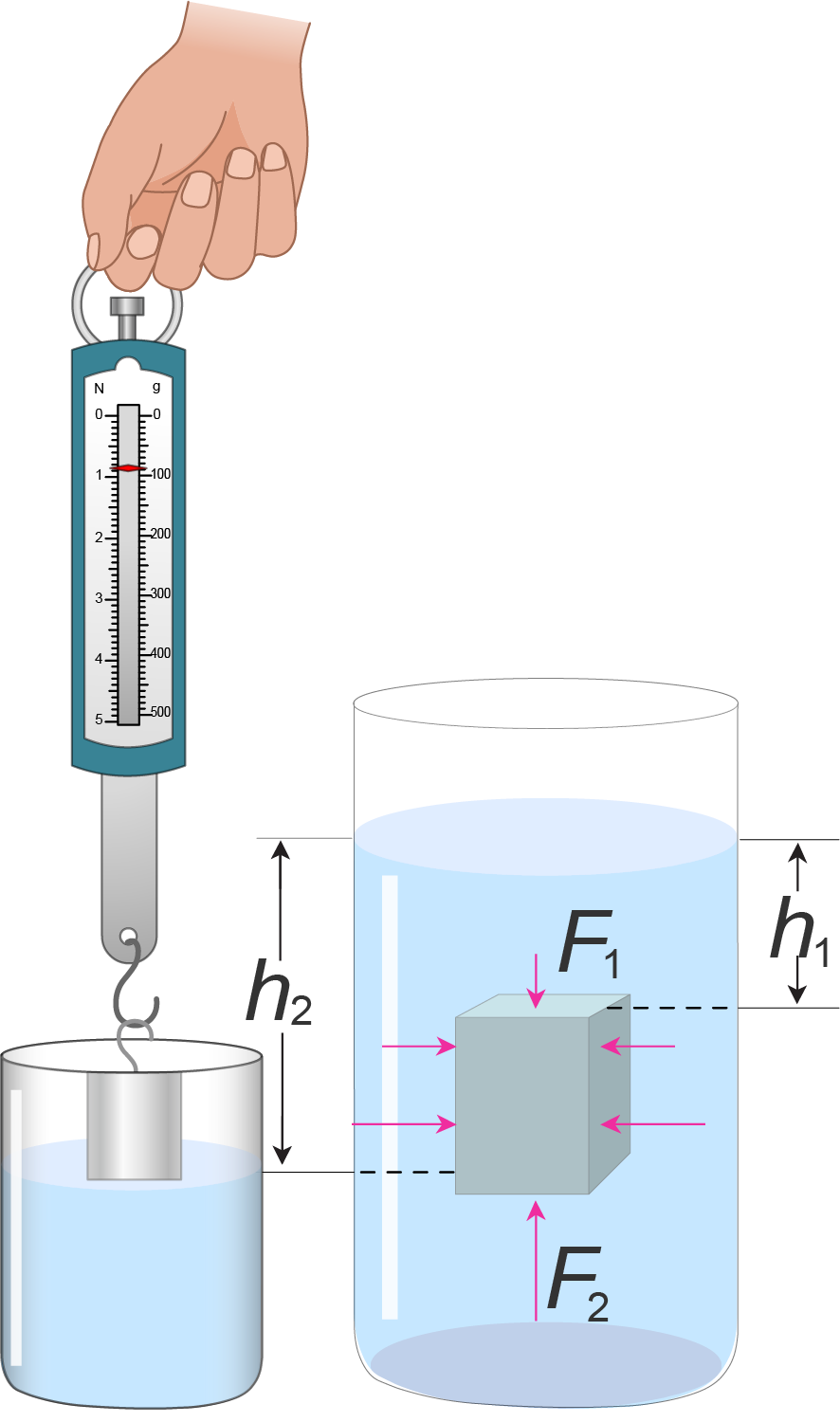 F浮
G
密度与物体浮沉状态的关系
物体上浮时物体的密度
F浮 > G   上浮
ρ液 gV排 > ρ物 gV物
∵    V排 = V物
∴   ρ液   >  ρ物
F浮
G
密度与物体浮沉状态的关系
物体漂浮时物体的密度
F浮 = G   漂浮
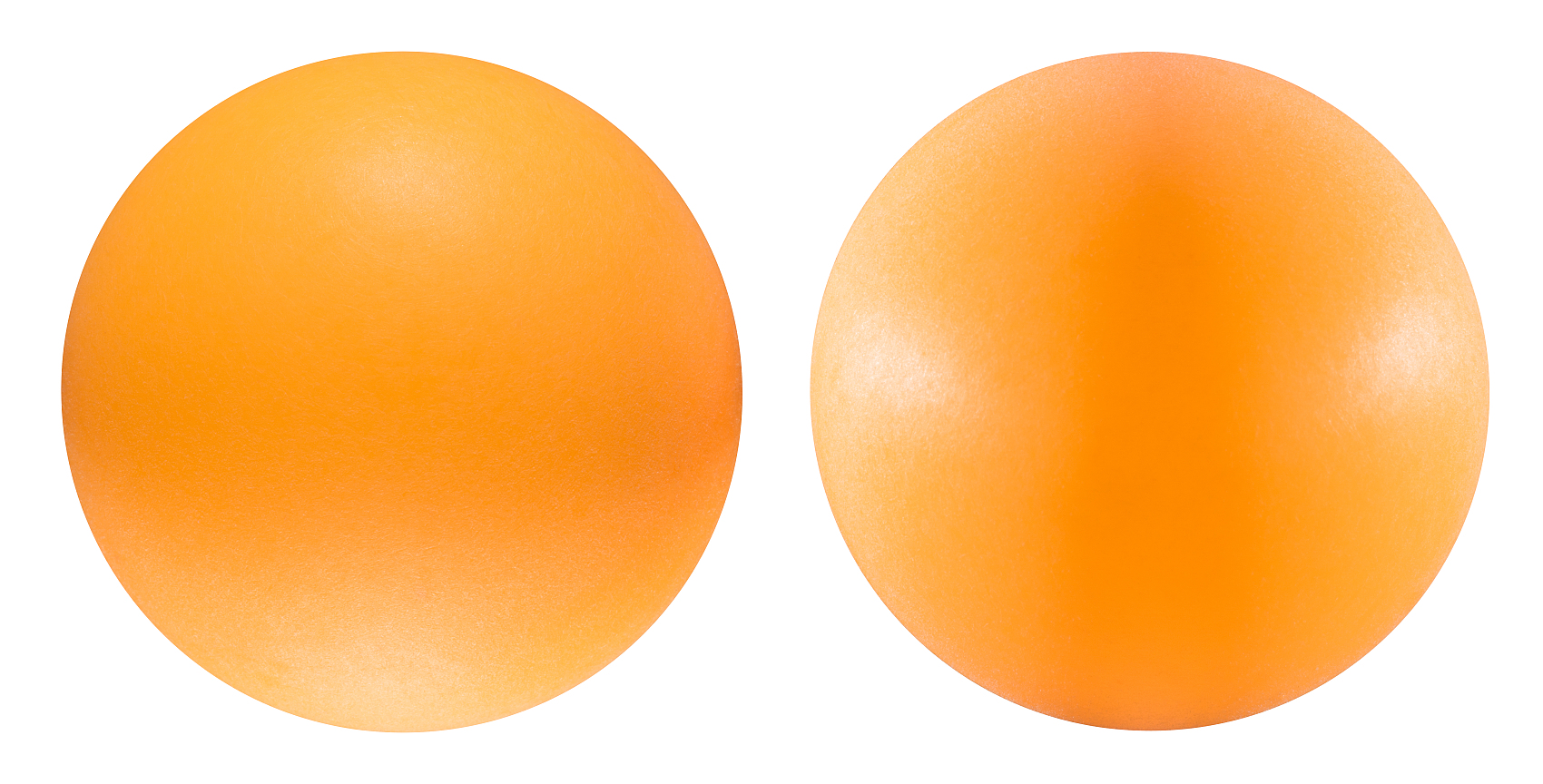 ρ液 gV排 = ρ物 gV物  
∵    V排 < V物
∴     ρ液 >ρ物
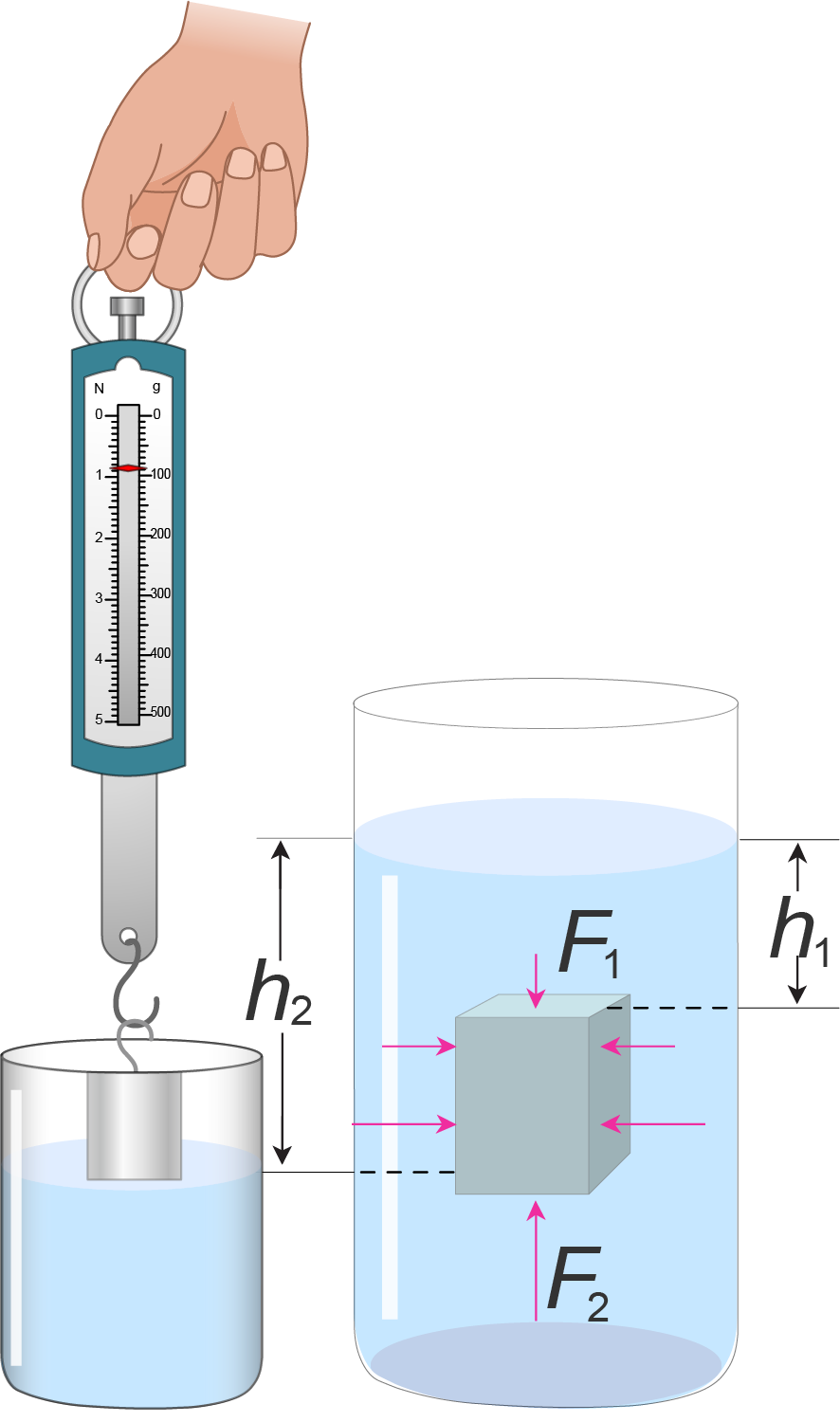 F浮
G
密度与物体浮沉状态的关系
物体悬浮时物体的密度
F浮 = G   悬浮
ρ液 gV排 = ρ物 gV物
∵    V排 = V物
∴    ρ液  = ρ物
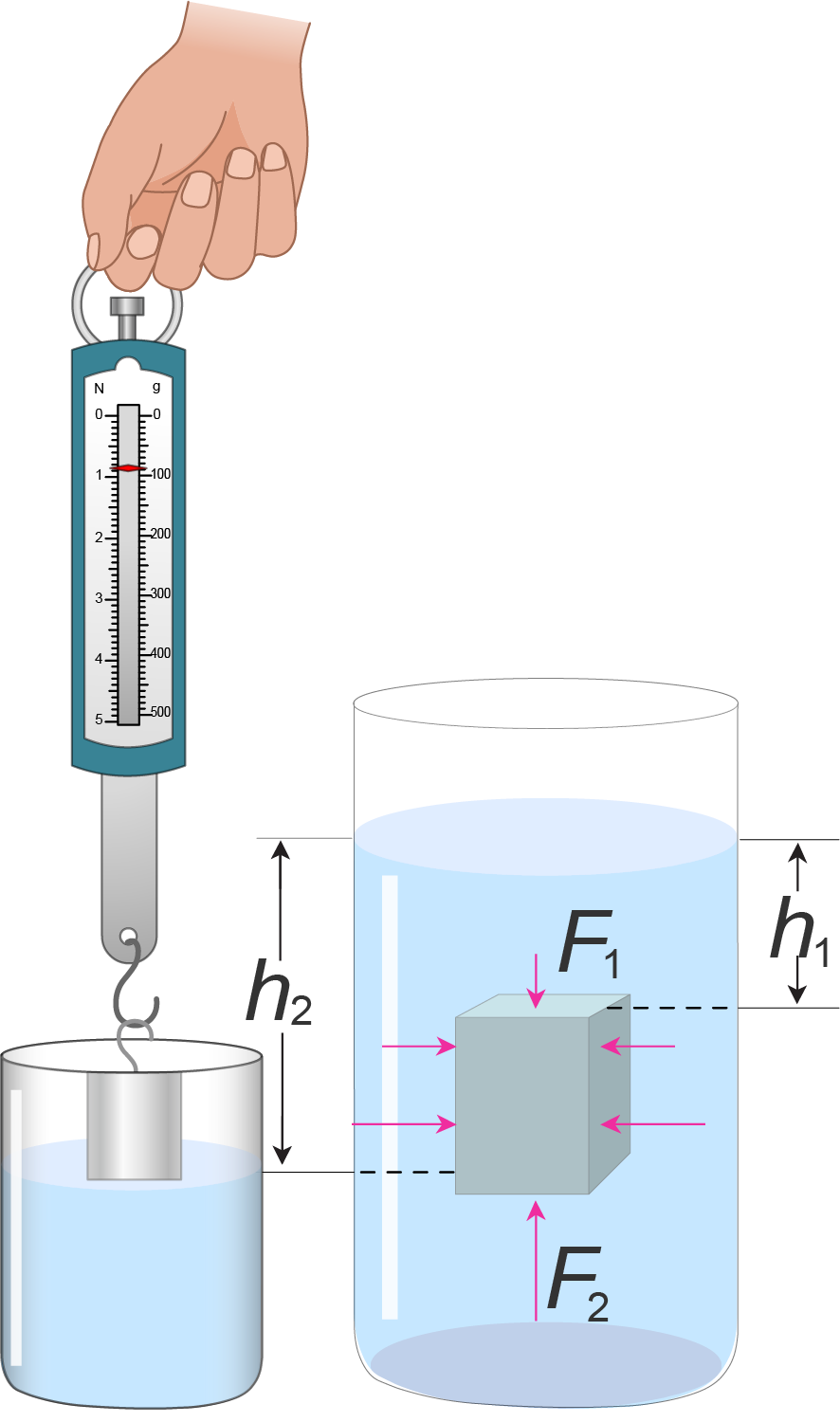 F浮
G
密度与物体浮沉状态的关系
物体下沉时物体的密度
F浮 < G   下沉
ρ液 gV排 <  ρ物 gV物
∵  V排 = V物
∴   ρ液 <  ρ物
F浮
F支
G
密度与物体浮沉状态的关系
物体沉没时物体的密度
F浮 +F支= G   沉底
ρ液 gV排＜ρ物 gV物  
∵    V排 = V物
∴    ρ液＜ρ物
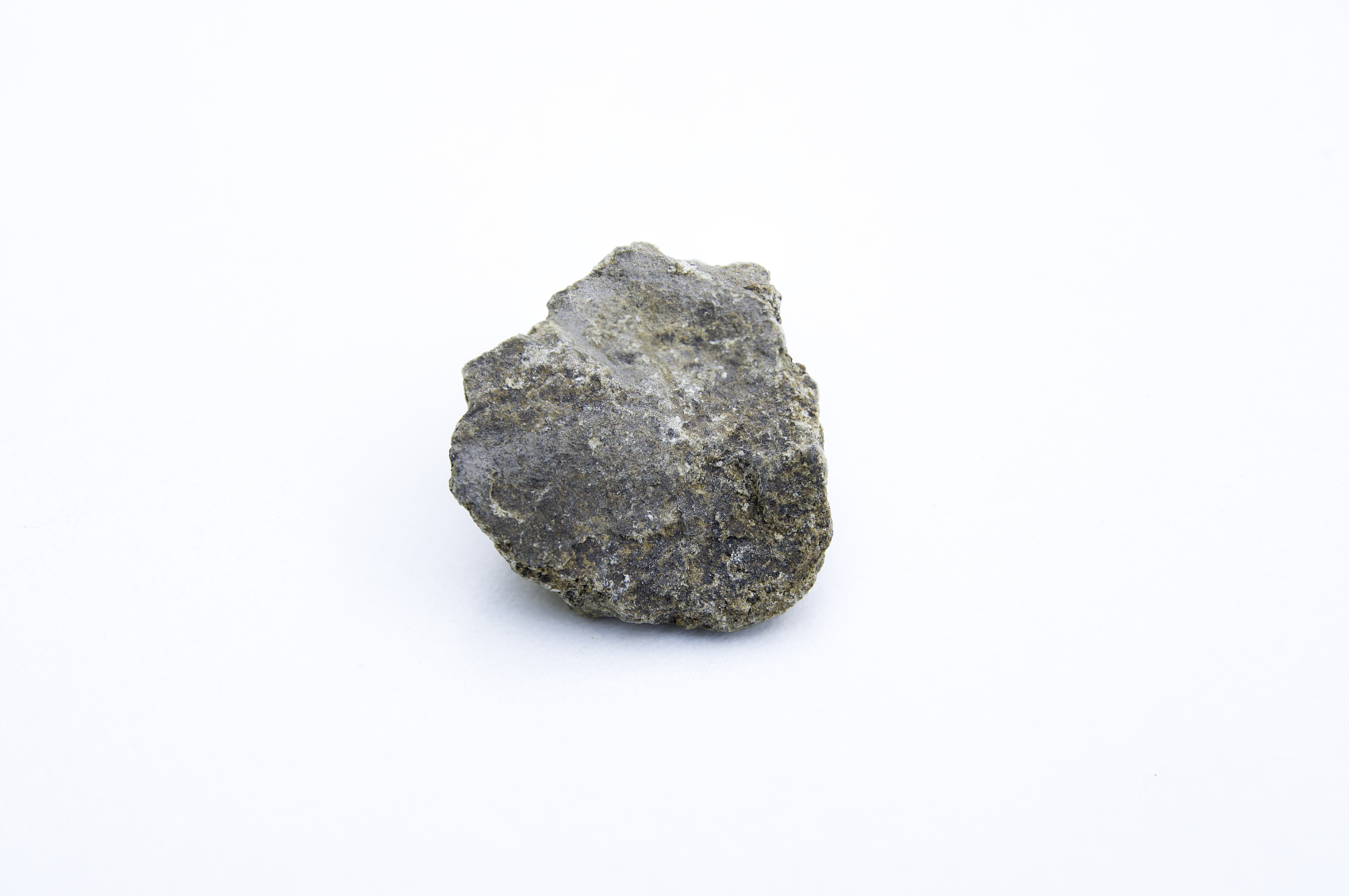 密度与物体浮沉状态的关系
总结
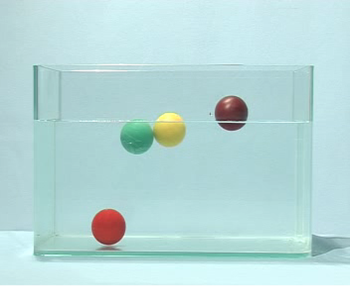 密度与物体浮沉状态的关系
密度与物体浮沉状态关系的应用
当ρ液 >  ρ物时，物体上浮；
当ρ液 =  ρ物时，物体悬浮；
当ρ液 <  ρ物时，物体沉底。
密度与物体浮沉状态的关系
密度与物体浮沉状态关系的应用
人们根据这个道理，在用盐水选种时，清除掉漂浮的不饱满的种子，保留下沉的饱满种子。
密度与物体浮沉状态的关系
想想做做
将新鲜的鸡蛋分别浸没在盛有水和盐水的容器中，观察鸡蛋在容器中的位置。
1. 将两个完全相同的小球，分别放入装有不同液体的甲、乙两个完全相同的烧杯中，小球静止时两烧杯液面相平，如图所示，下列判断正确的是（	）

A. 甲烧杯中液体的密度小
B. 乙烧杯底部受到液体压强小
C. 甲烧杯中小球受到的浮力大
D. 甲、乙两烧杯对桌面的压力相等
B
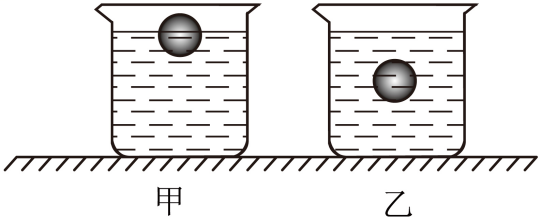 2. 将120g的物体浸没在盛满水的溢水杯中时，从杯中溢出了100mL的水。自由释放后，该物体将（　　）
A．上浮					B．悬浮	
C．沉至杯底				D．无法确定
C
3. 将质量相等的实心物体A、B分别放入装有甲、乙两种不同液体的容器中，已知两液体质量相等，两容器底面积相等但形状不同，A、B两物体静止时的状态如图所示，此时两容器中的液面恰好相平，下列说法中正确的是（　　）

A．A物体体积大于B物体体积	
B．甲液体密度大于乙液体密度
C．A物体所受浮力小于B物体所受浮力	
D．甲、乙两液体对容器底部的压强相等
A
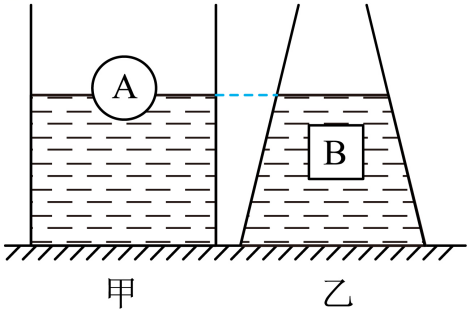 运动过程：上浮、下沉
物体的浮沉条件
物体的浮沉状态
静止状态：漂浮、悬浮、沉底
漂浮与上浮：ρ物＜ρ液
密度与物体浮沉状态的关系
悬浮：ρ物 =ρ液
下沉与沉底：ρ物＞ρ液